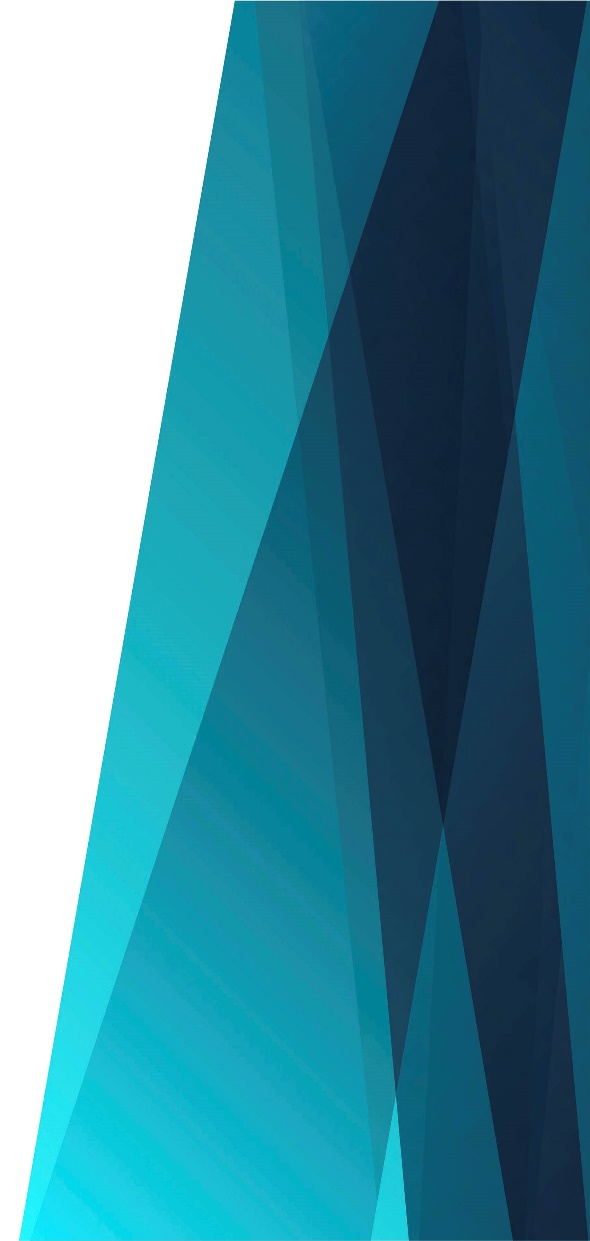 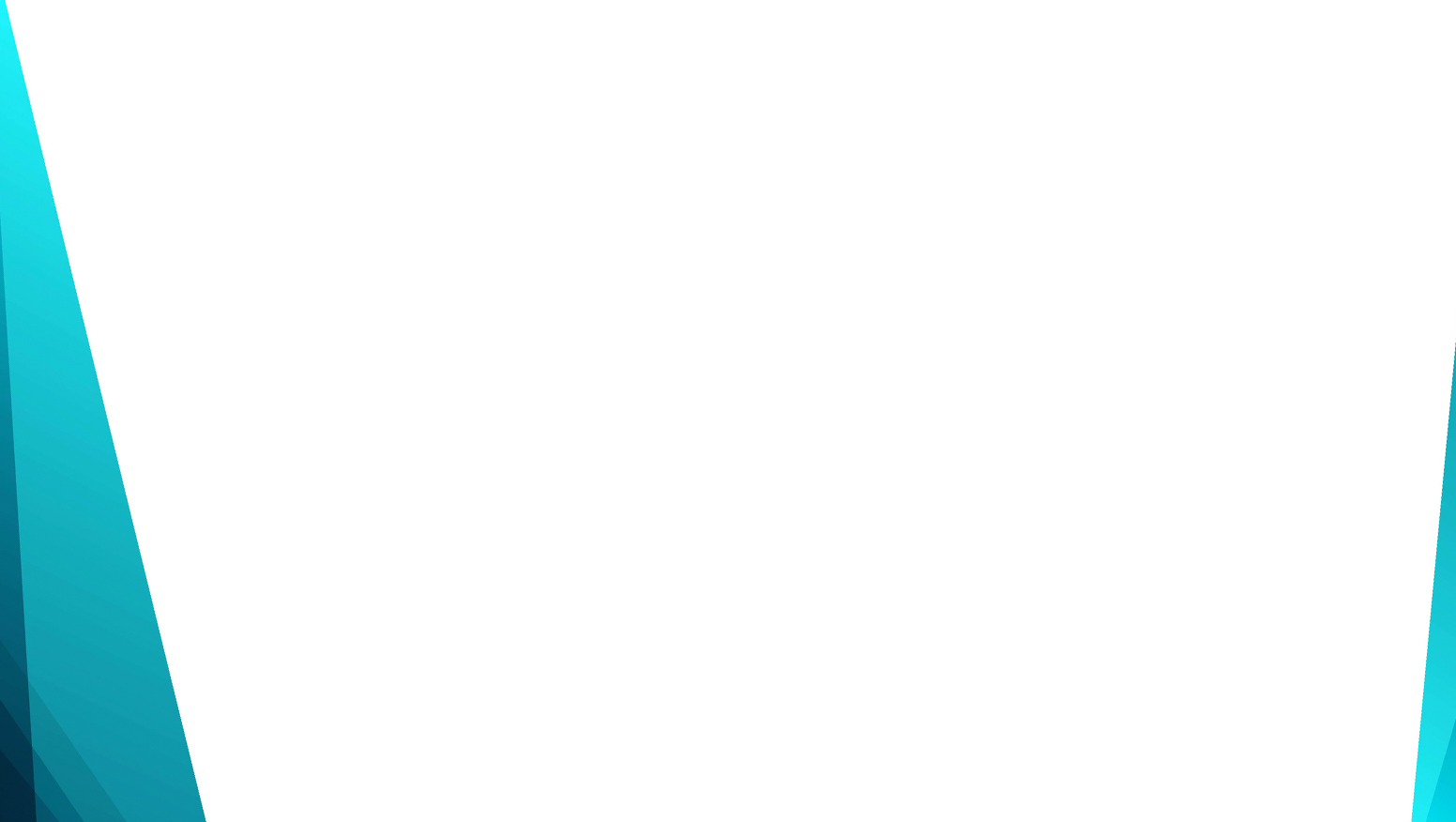 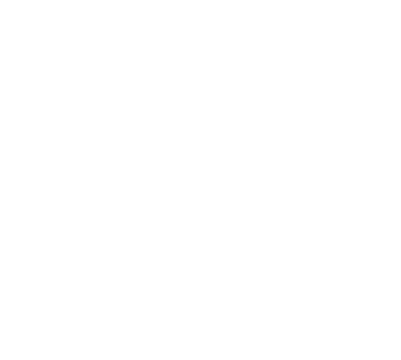 Страна молитвы
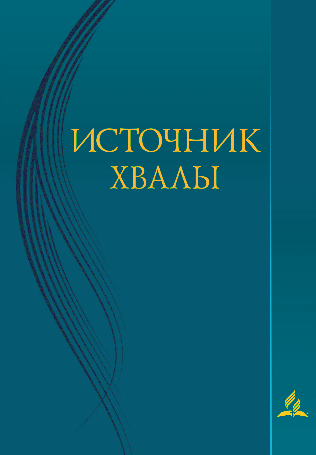 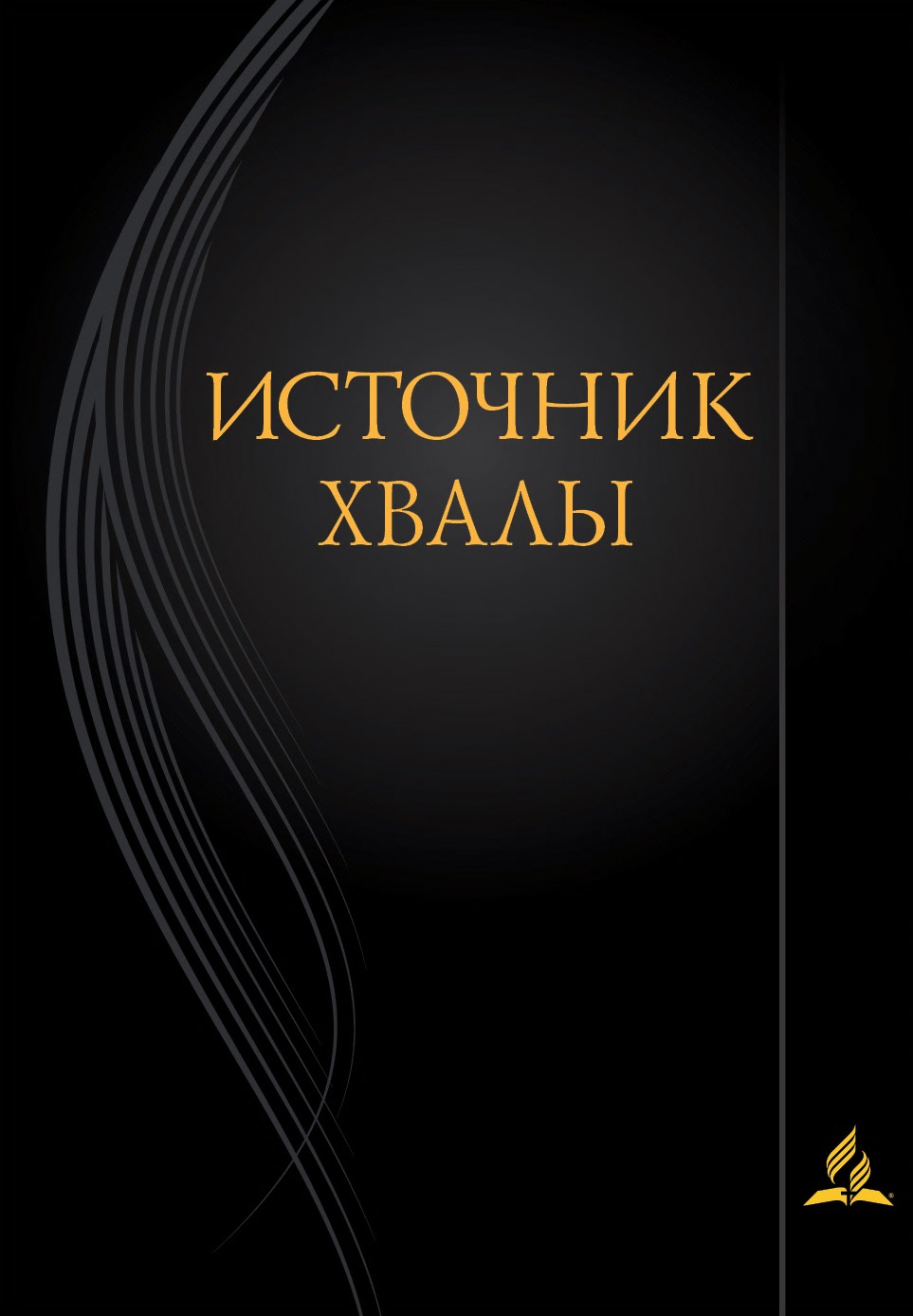 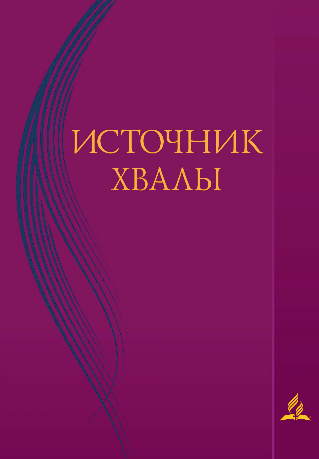 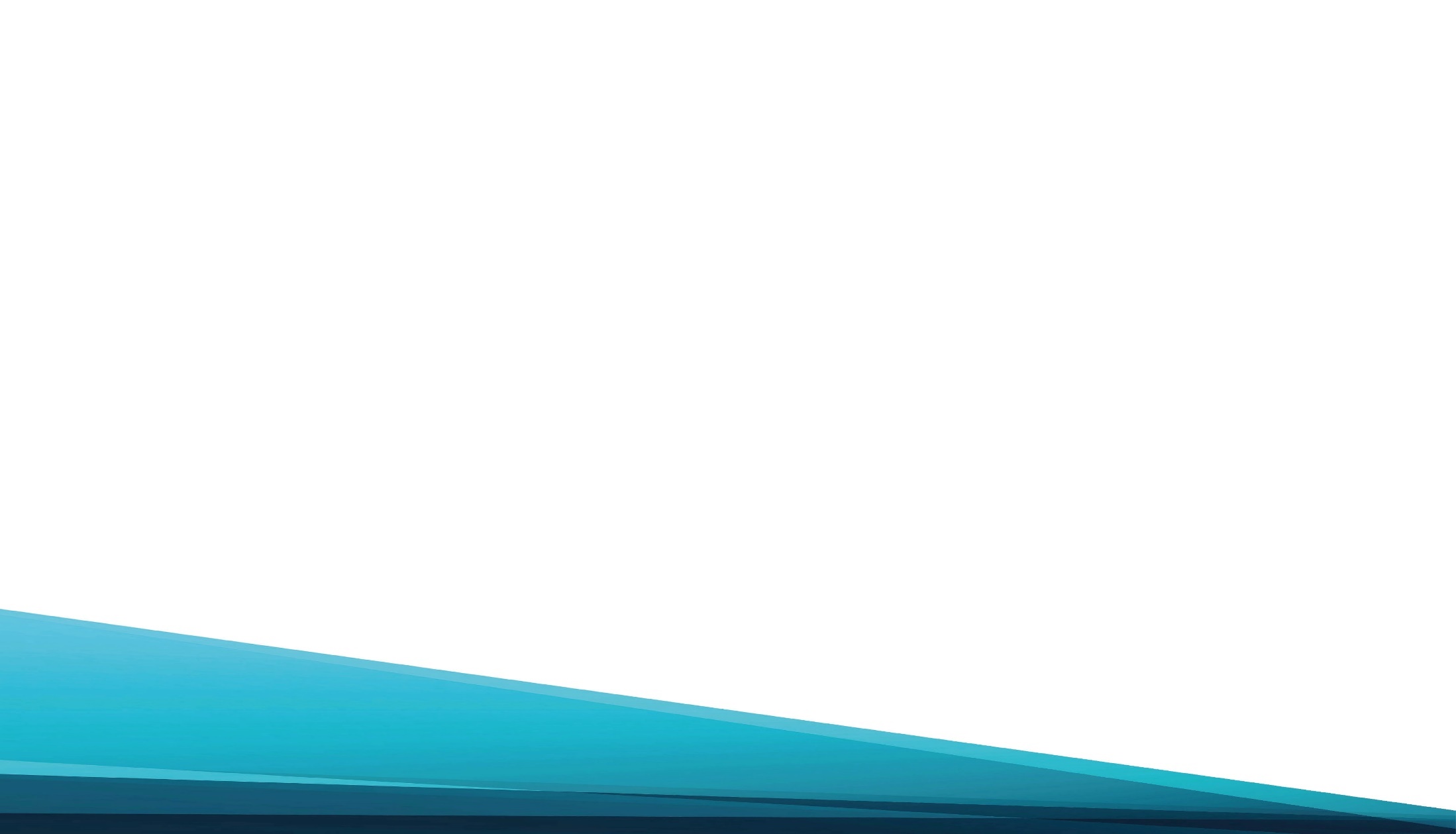 Страна молитвы – тихая страна,
В ней таинство 
	             общенья с Небесами,
Где Сам Господь 
		         склоняется над нами
И облегчает наши бремена.
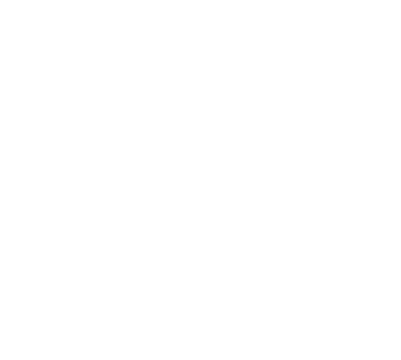 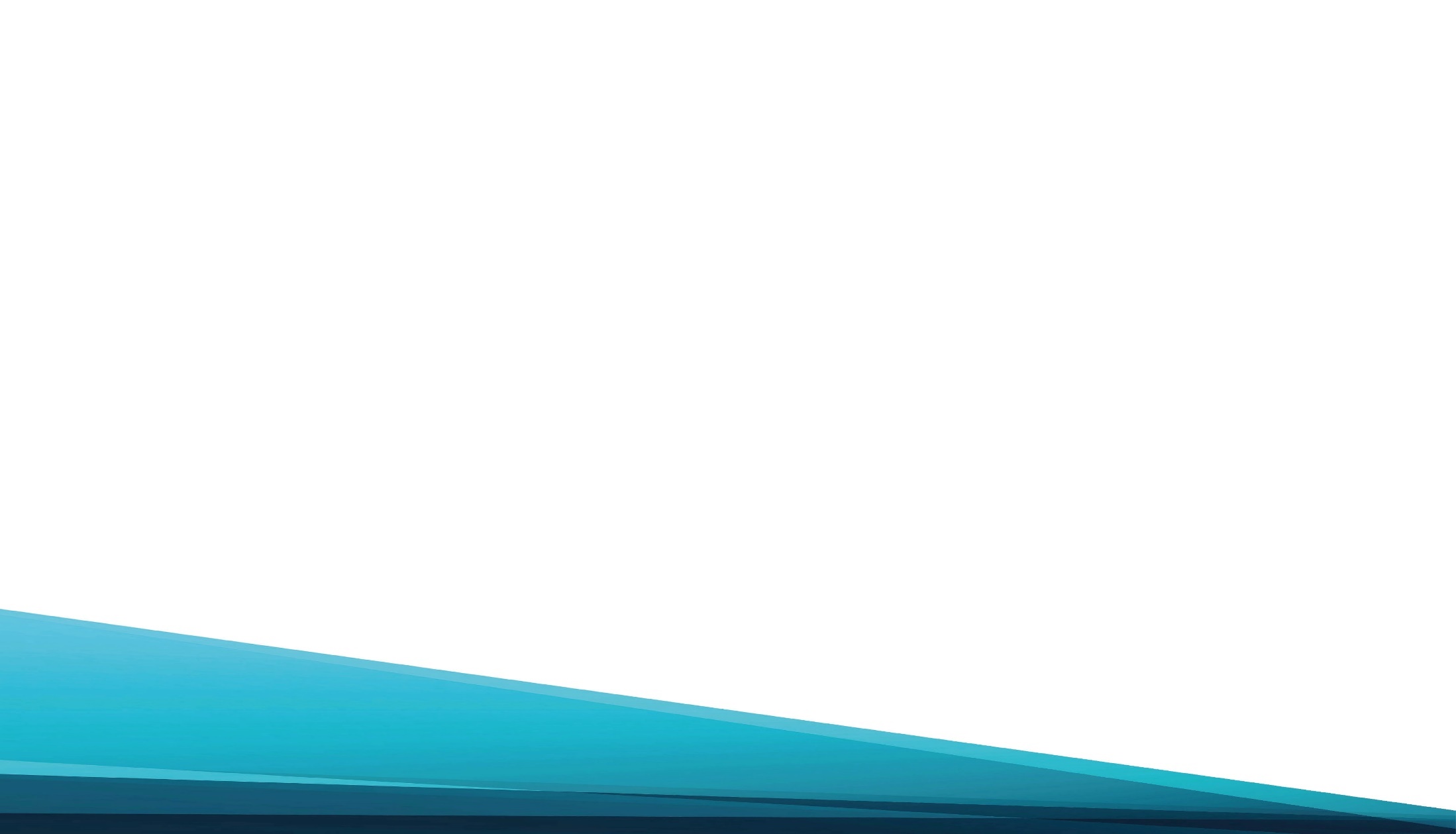 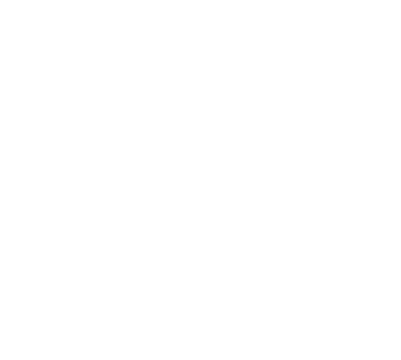 Страна молитвы – чудная страна,
В ней вновь звенят 
                      умолкнувшие струны,
В ней чище и светлее наши думы,
Хоть жизнь порой 
                               горька и солона.
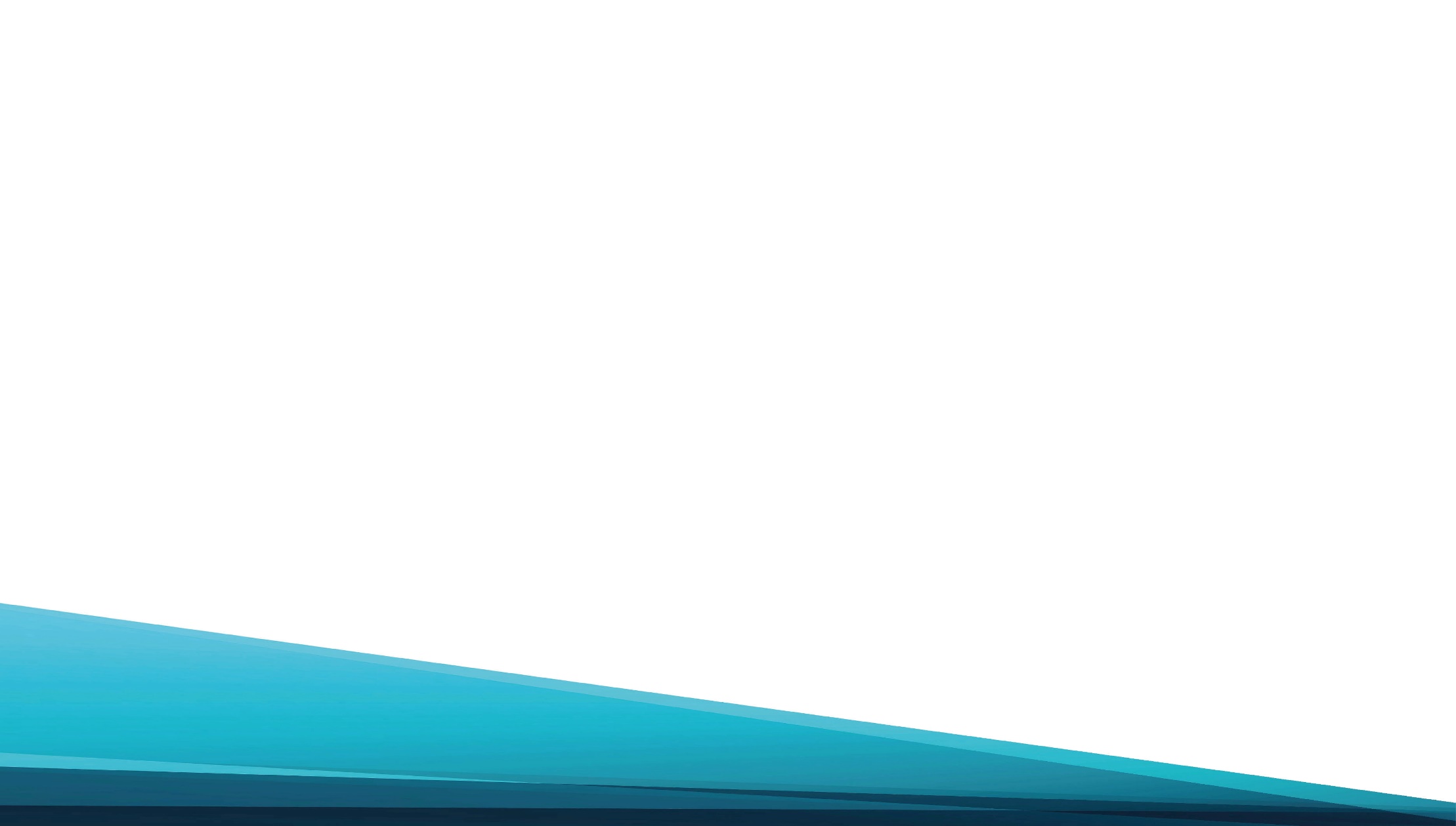 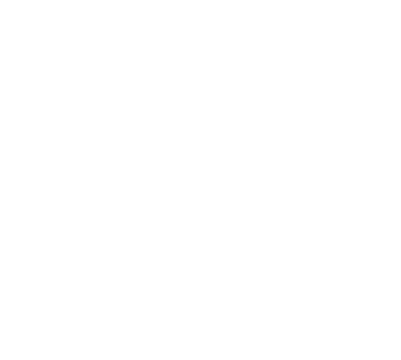 Страна молитвы – добрая страна, 
Где каждому 
                     склонившемуся рады,
Где для общенья с Небом 
				            нет преграды, 
Ведь знает Бог пришедших имена.
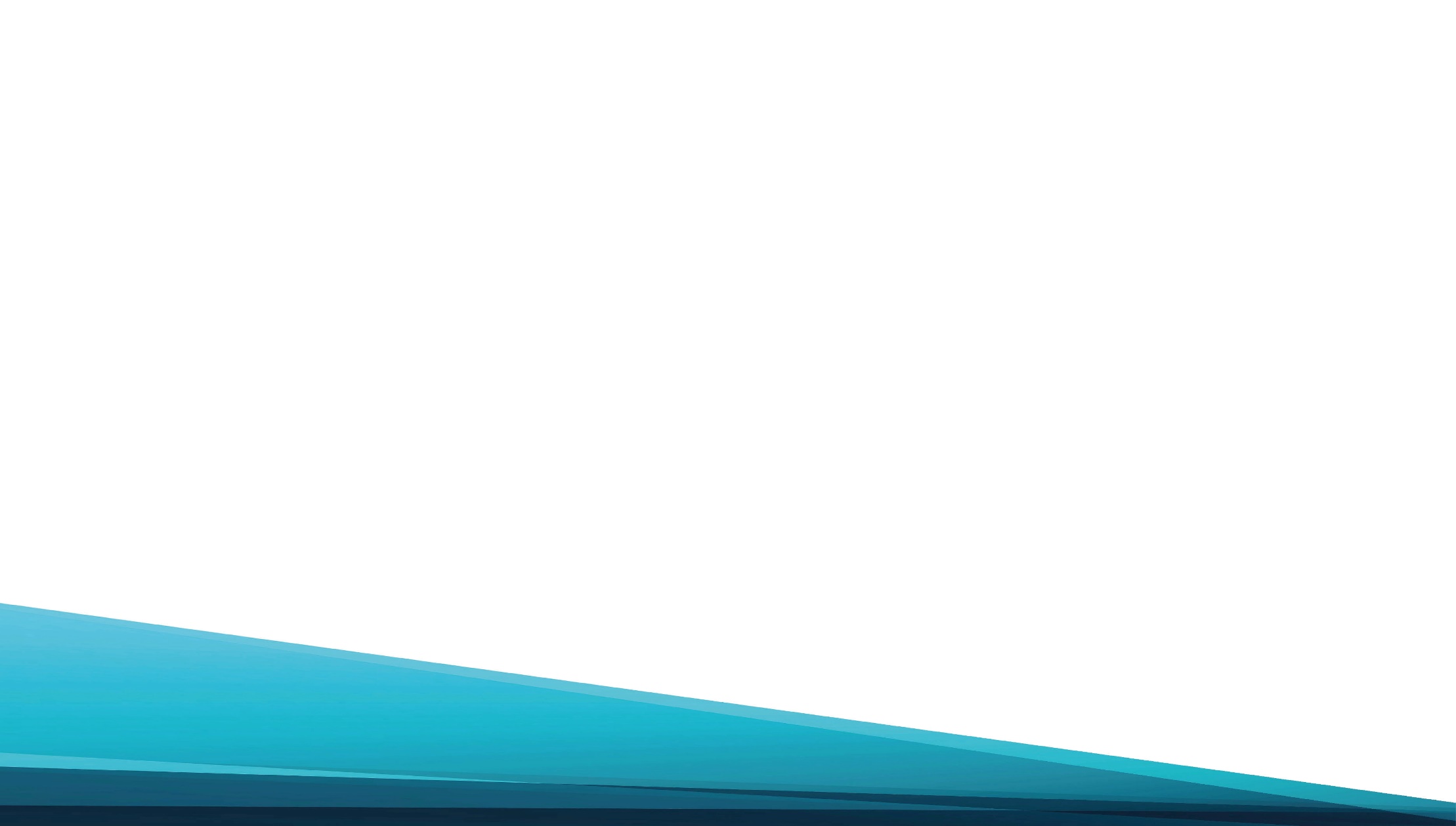 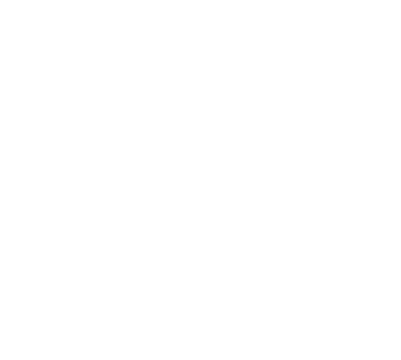 Страна молитвы – 
                           тихая страна,
Чудная страна, 
				      добрая страна.